FRANÇAIS
7-classe
Thème: Valérie est malade.
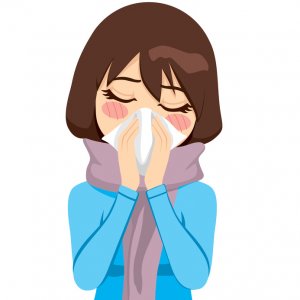 Aujourd’hui
avec vous on va ...
vérifier votre devoir
regarder une vidéo 
compréhension écrite: dialogue « Valérie est malade. »
décrire son êtat physique
expliquer les symptômes de sa maladie
apprendre le lexique 
écouter la comptine « Bonjour, belle Rosine »
Quelles sont les symptômes de la grippe?
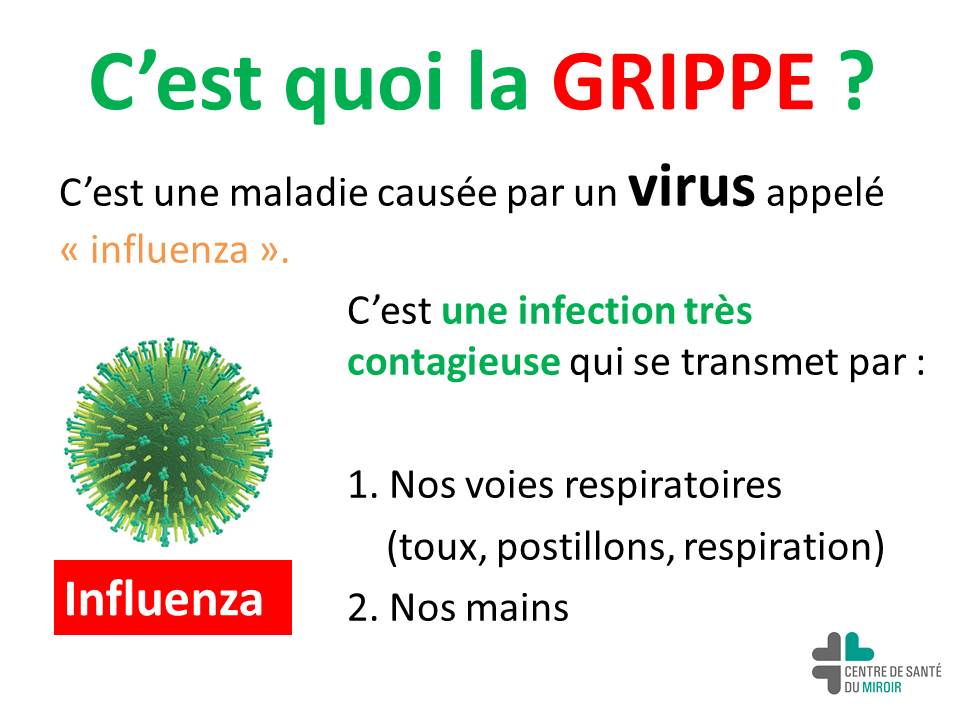 Vérification du devoir
Le Rhume                       La Grippe
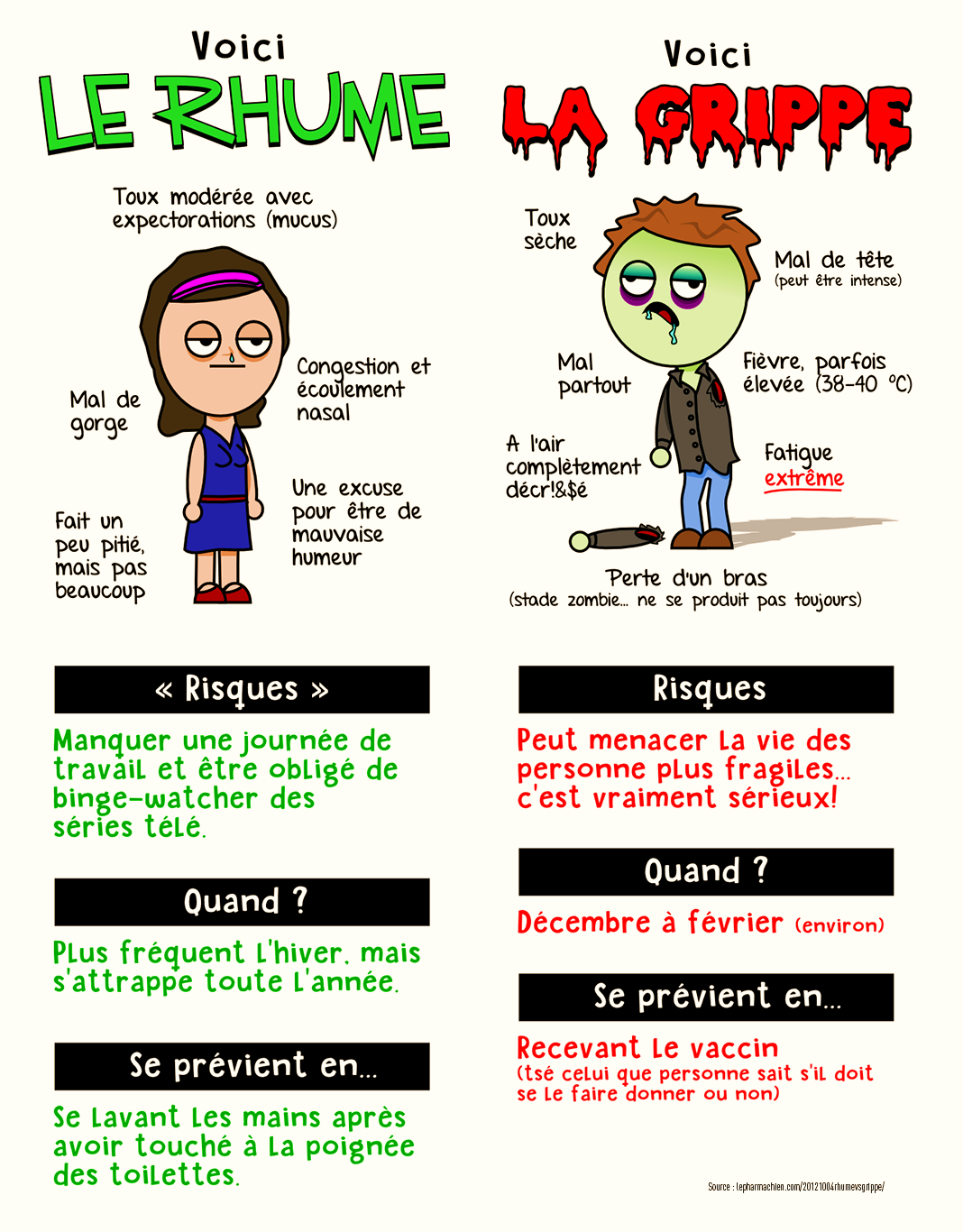 Valérie est malade.
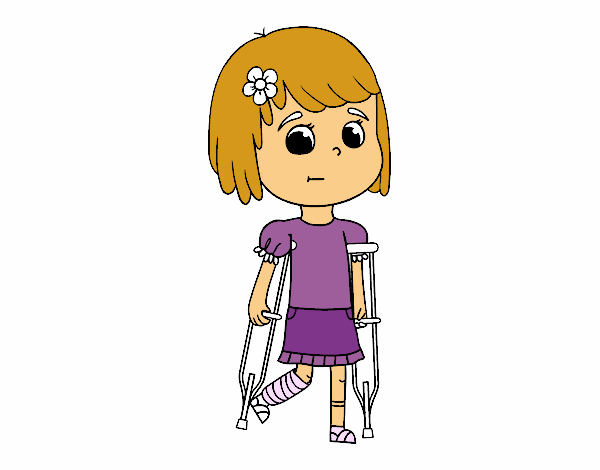 Christine: Allô! Bonjour, Valérie. Tu vas bien?
Valérie: Bonjour, Christine. Très mal.
Christine: Qu’est-ce que tu as?
Valérie: Tu ne sais pas? Je me suis cassé la jambe.
Christine: Oh la-la. Comment cela est-il arrivé?
Valérie: Dimanche dernier, nous sommes allés à la montagne pour faire du ski. Là, je suis tombée ... Et voilà ...
Christine: Ça te fait mal?
Valérie: Oui, et puis, je dois garder le lit. C’est très ennuyeux. Cela veut dire que je dois être prudente la prochaine fois. Et toi? Ça va?
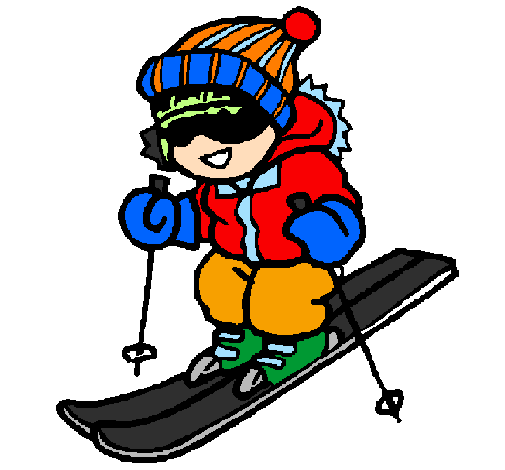 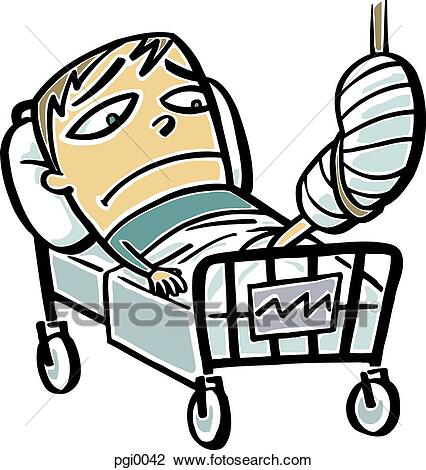 suite...
Christine: Non. Je suis un peu malade. J’ai mal à la gorge. J’ai une petite angine.
Valérie: Mais tu dois aller consulter le médecin.
Christine: Oui, j’ai déjà été chez le médecin. Il m’a
prescrit des médicaments sur une ordonnance et m’a
conseillé de garder le lit ... . Mais je suis très bavarde.
Je ne veux plus te déranger. Soigne-toi vite.
Valérie: Merci, reviens me voir.
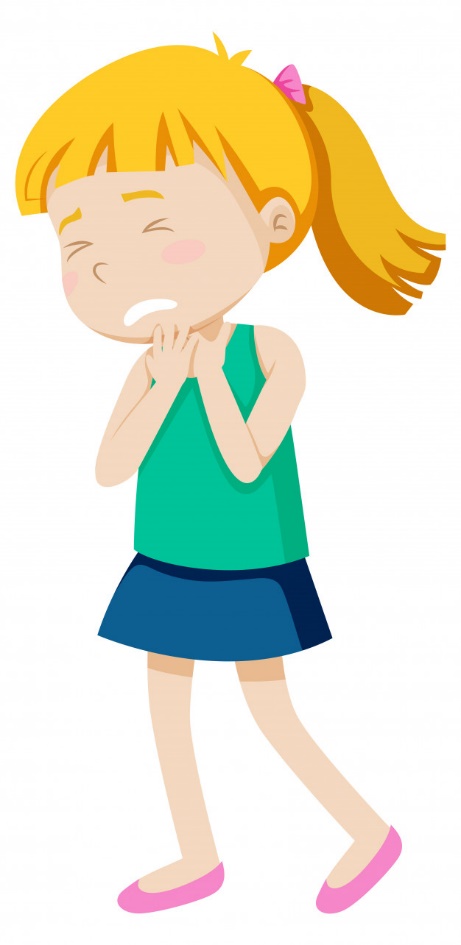 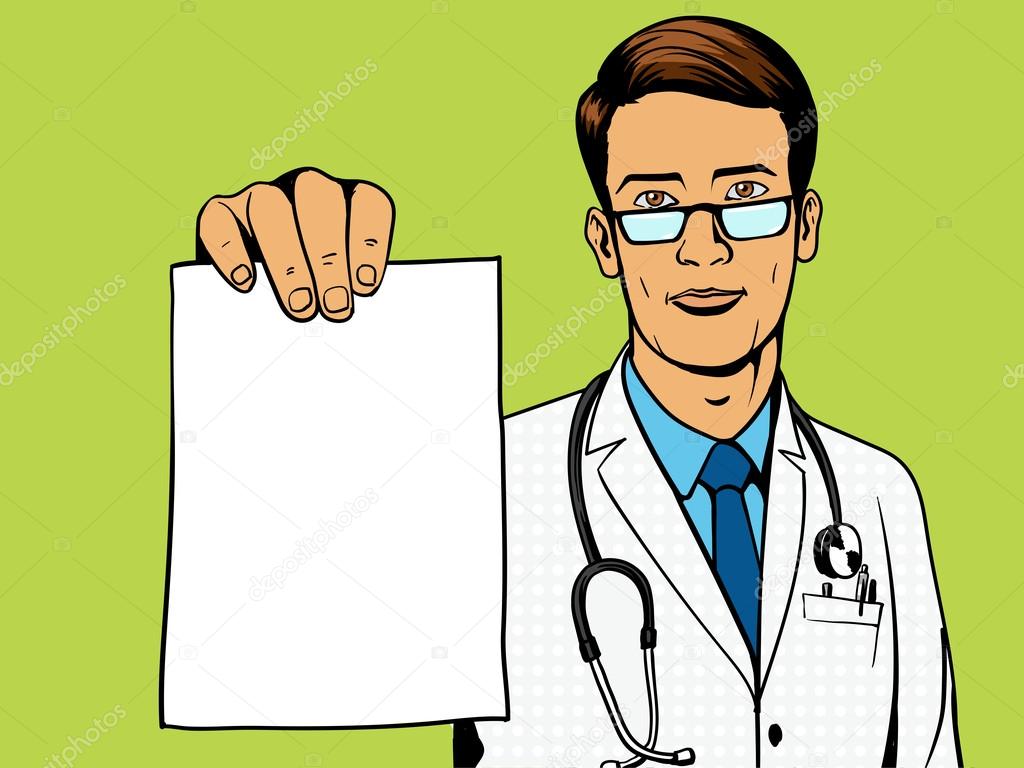 Répondez aux questions.
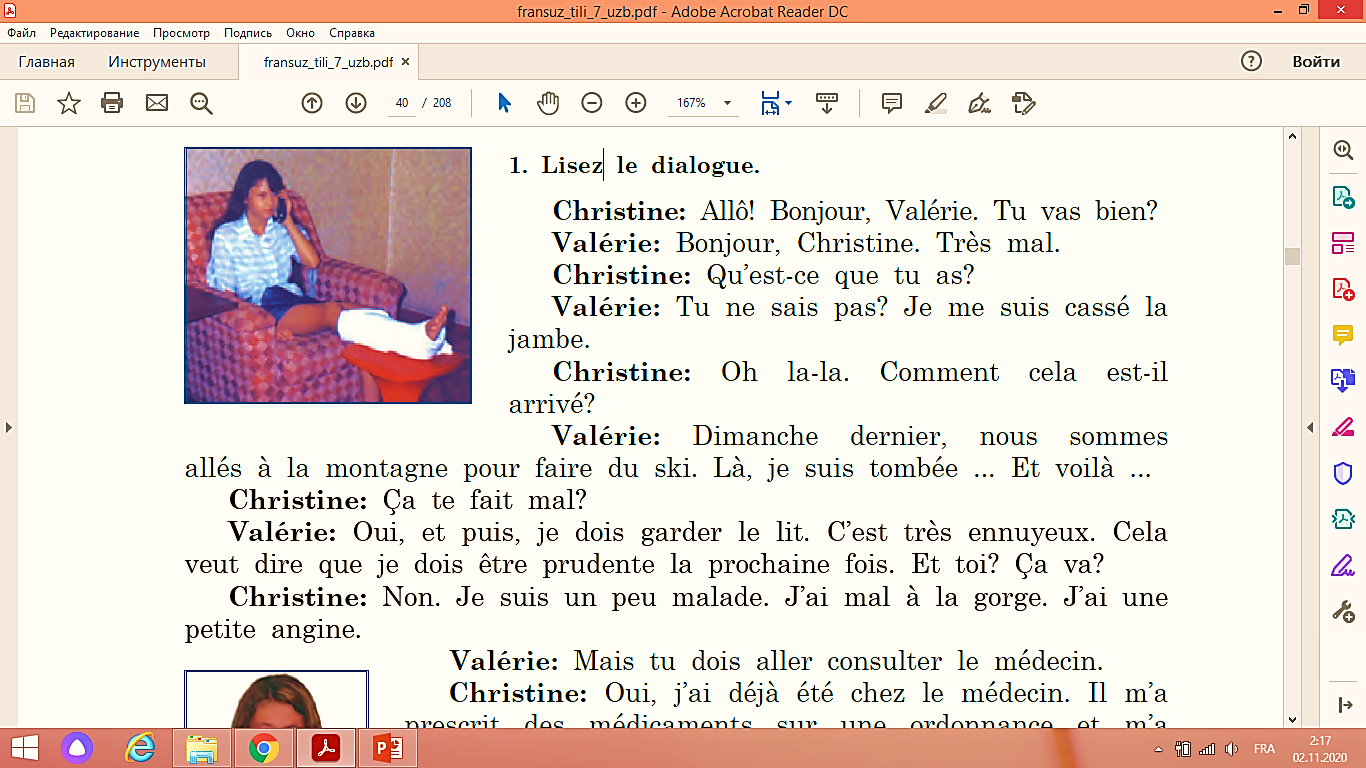 Qui parlent par téléphone?
Christine et Valérie parlent par téléphone.

2. De quoi parlent-elles?
Elles parlent de leurs états physiques.

3. Qui a cassé sa jambe?
C’est Valérie qui a cassé sa jambe.

4. Qui a mal à la gorge?
Christine a mal à la gorge. 
Elle a angine.
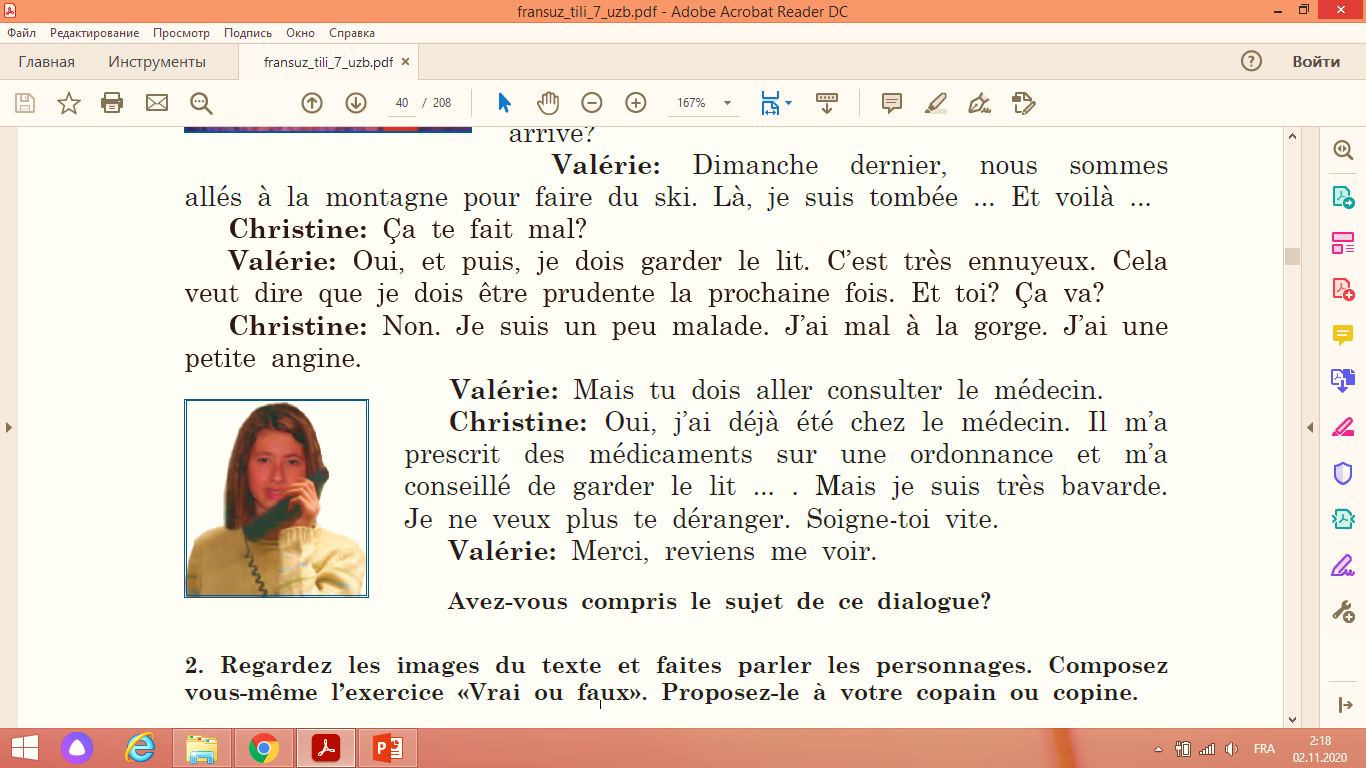 Activité à faire:
Il a mal...
au genoux
Le monsieur...
  a mal aux yeux.
  est tombé.
  a glissé sur une pierre
Il a...
  très mal.
  un peu mal.
Il...
  peut marcher.
  ne peut plus marcher.
1.  Il va appeler les pompiers.
  Il y a un médecin tout près d'ici.
  On doit appeler un médecin.
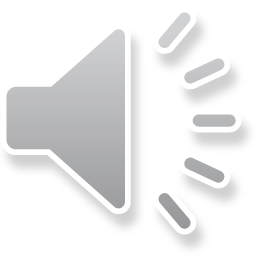 Bonjour, belle Rosine!
Devoir:
Faire l’activité 1 à la page 41.
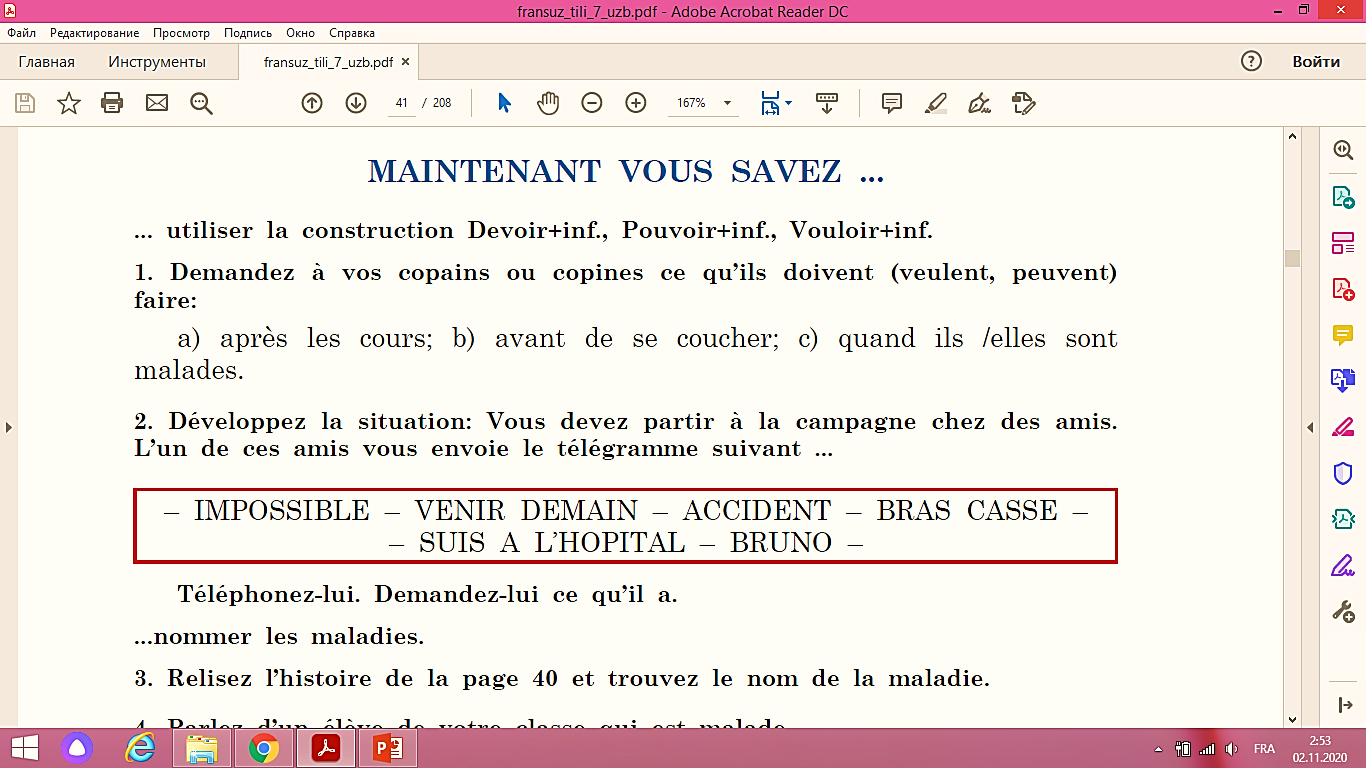 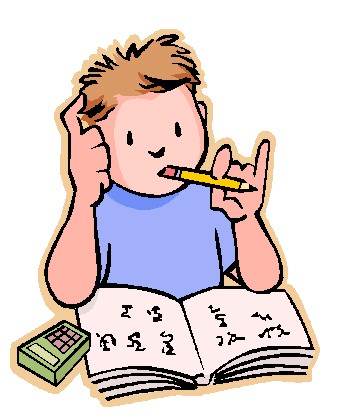 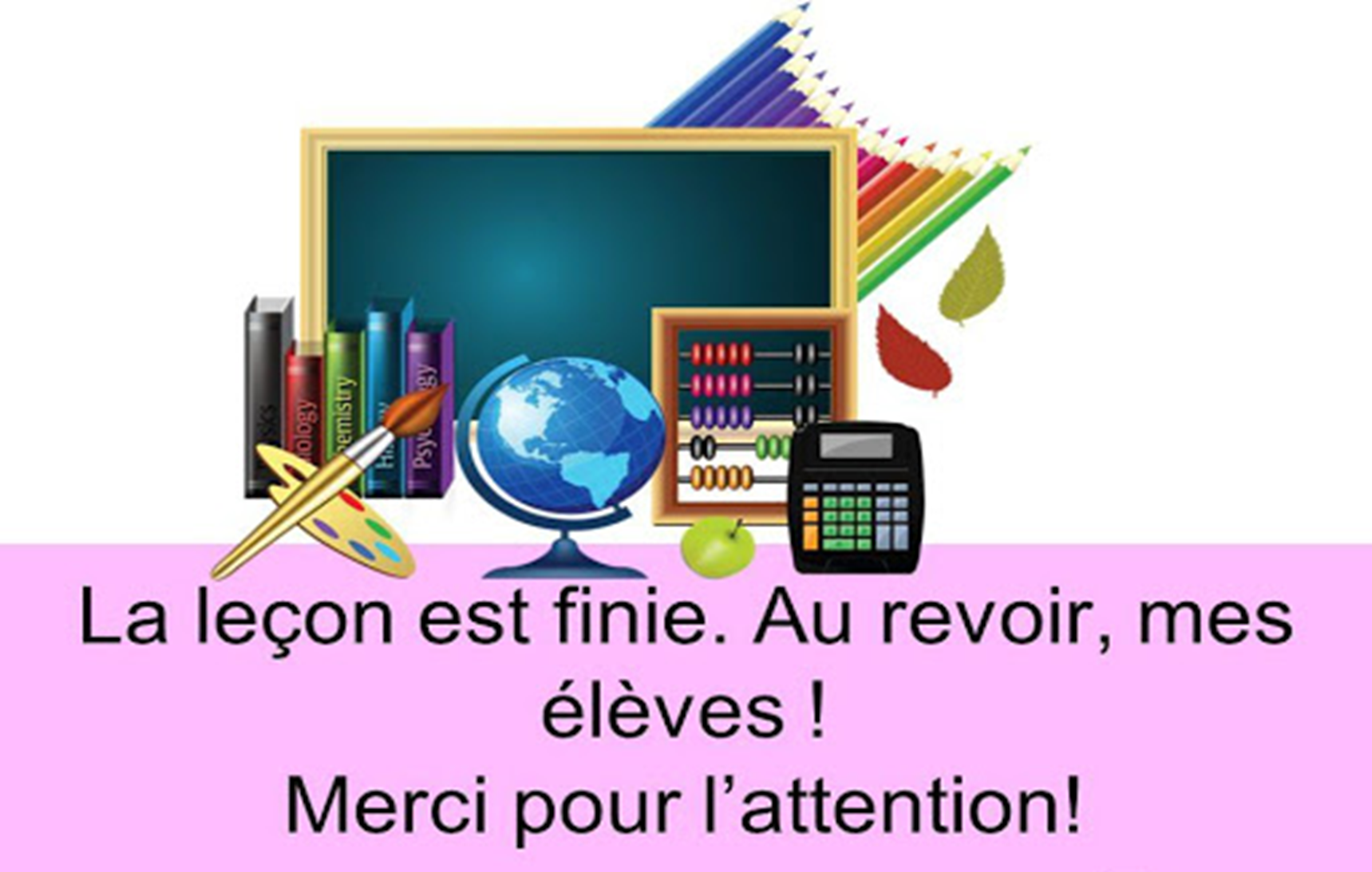